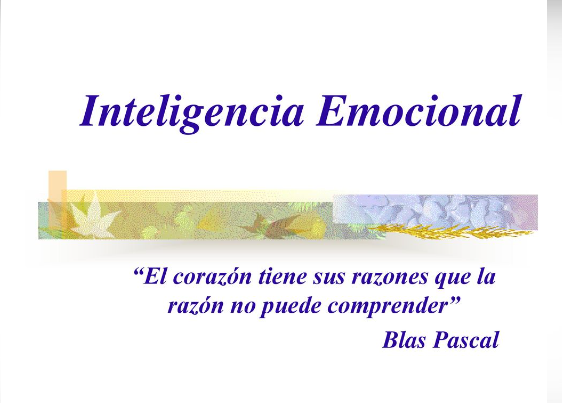 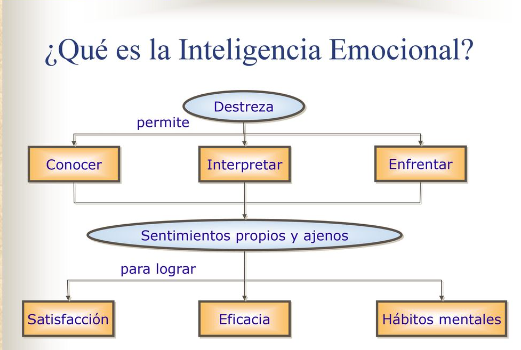 Definición según Goleman
Capacidad de reconocer nuestros propios sentimientos, los sentimientos de los demás, motivarnos y manejar adecuadamente las relaciones que sostenemos con los demás y con nosotros mismos.
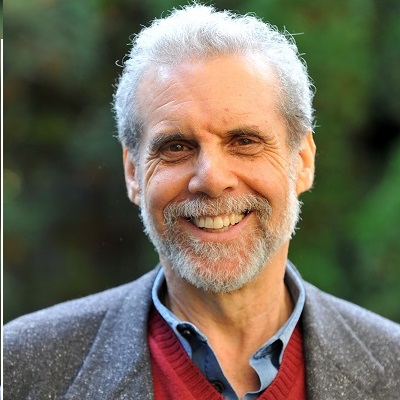 Emociones Básicas
Habilidades que desarrolla la Inteligencia Emocional
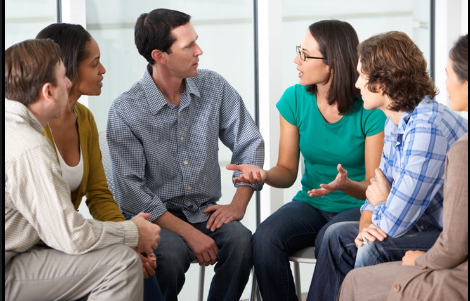 Control de Impulsos
Autoconciencia
Motivación
Entusiasmo
Perseverancia
Empatía
Beneficios de una buena Inteligencia Emocional
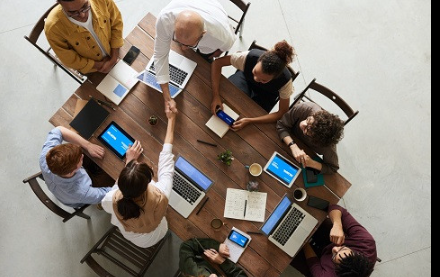 Eficacia grupal e interpersonal
Capacidad de trabajar en equipo
Habilidad para resolver problemas
Organización eficiente
Líder Potencial
Habilidades Comunicativas
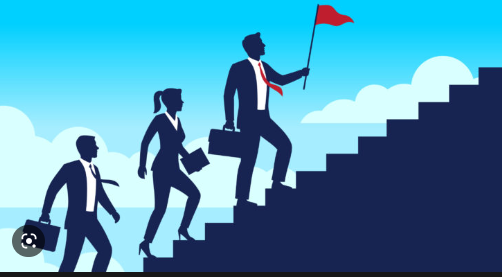 Pilares de la Inteligencia EmocionalSegún Goleman
Auto-conciencia: Capacidad de identificar nuestras fortalezas y debilidad
Autorregulación: Capacidad de control
Motivación: Voluntad de Logro. Un líder motivado es competitivo
Empatía:  Según Goleman "no significa adoptar las emociones de otras personas como propias y tratar de complacer a todo el mundo". Describe la comprensión intuitiva del líder de las necesidades no- técnicas del personal y la capacidad de comunicar esa comprensión efectiva
Habilidad Social: Interacción con tu equipo
Muchas gracias por su atención
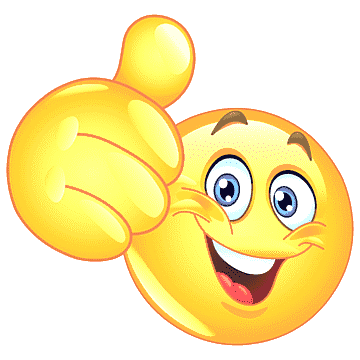 Integrantes:
                      Martínez Alam
                      Muñoz Nahuel
                      Navarro Ramiro
                      Rodríguez Matías